«Слаймовое расследование»
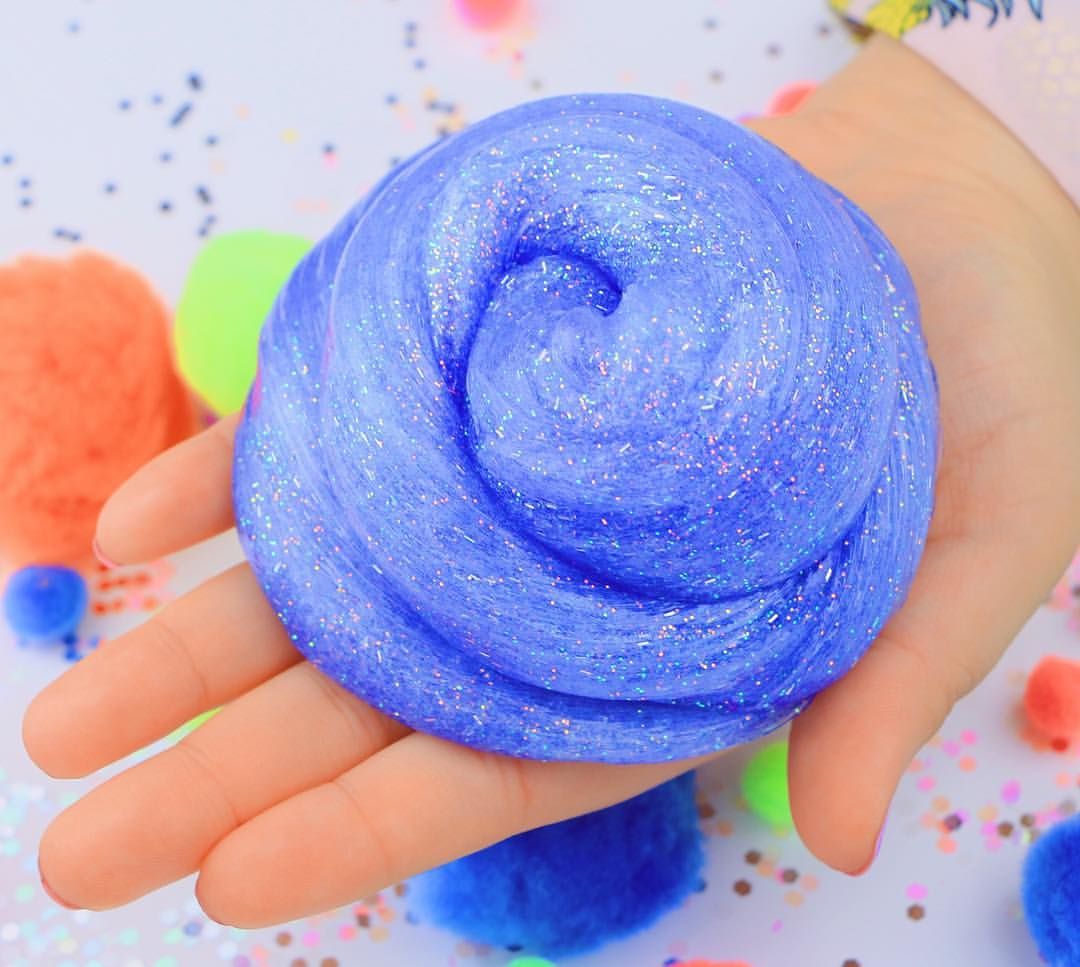 Автор: Даньшин Степан
Дошкольные группы МБОУ СОШ №6
Г.Югорск
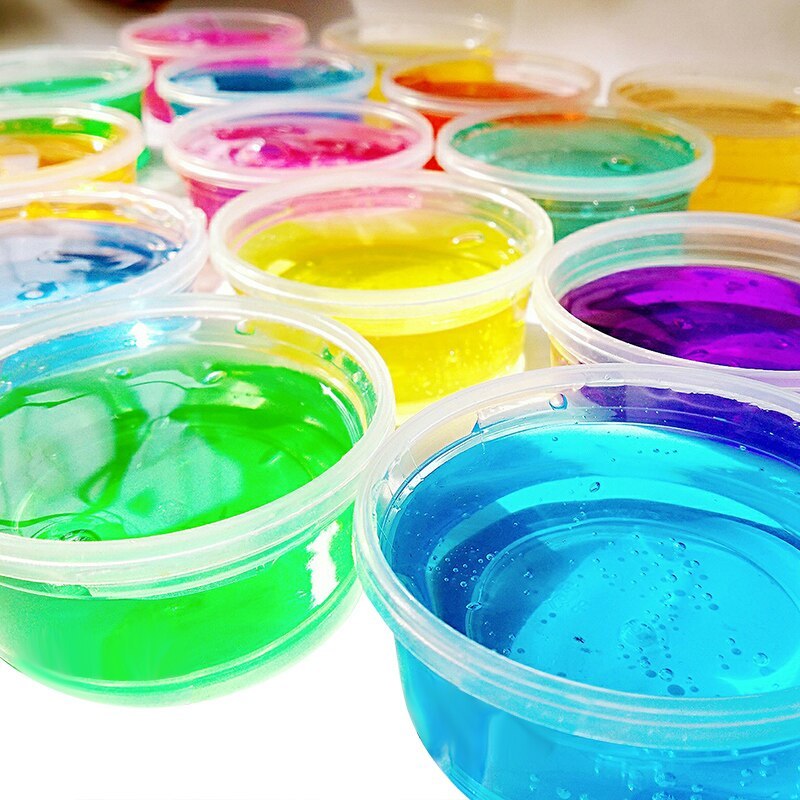 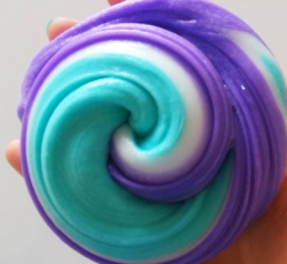 Задачи:
1. Узнать историю происхождения слаймов; 2. Рассмотреть некоторые виды слаймов; 3. Изучить химический состав слаймов; 4. Определить, полезен слайм или вреден;5. Найти рецепты слаймов и попробовать изготовить их в домашних условиях;6. Сделать выводы на основе полученных данных.
Гипотеза: Можно изготовить слайм в домашних условиях и использовать его в качестве игрушки.
Объект исследования: Игрушка слайм.
Предмет исследования: Химический состав лизуна, вредные и полезные свойства лизуна.
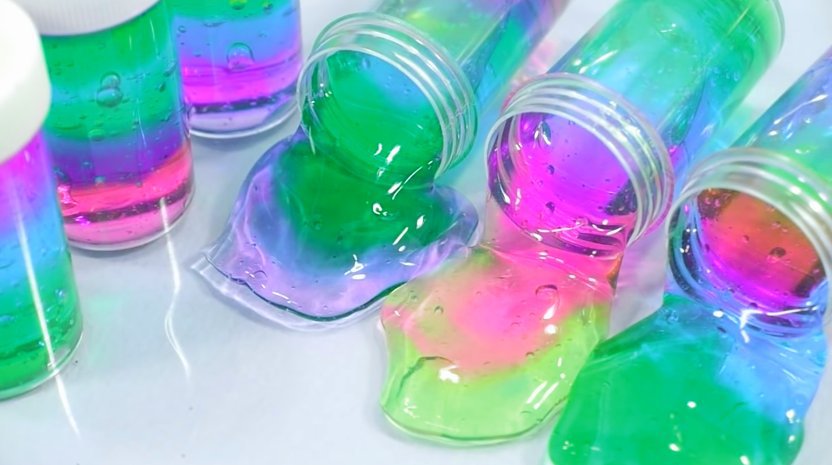 Методы исследования:
1. Поиск и анализ информации в Интернете;
2. Изучение литературы по данной теме;
3. Практический эксперимент;
4. Обобщение.
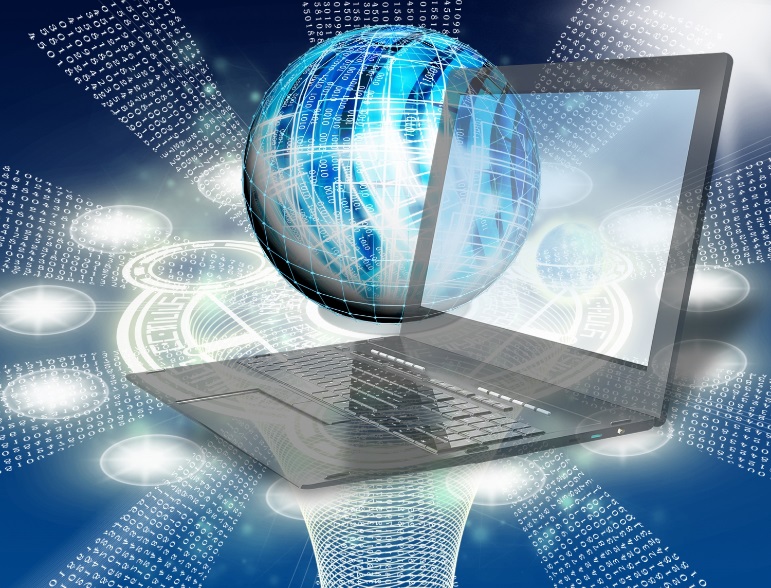 Что такое Слайм?
Состав и свойства слайма
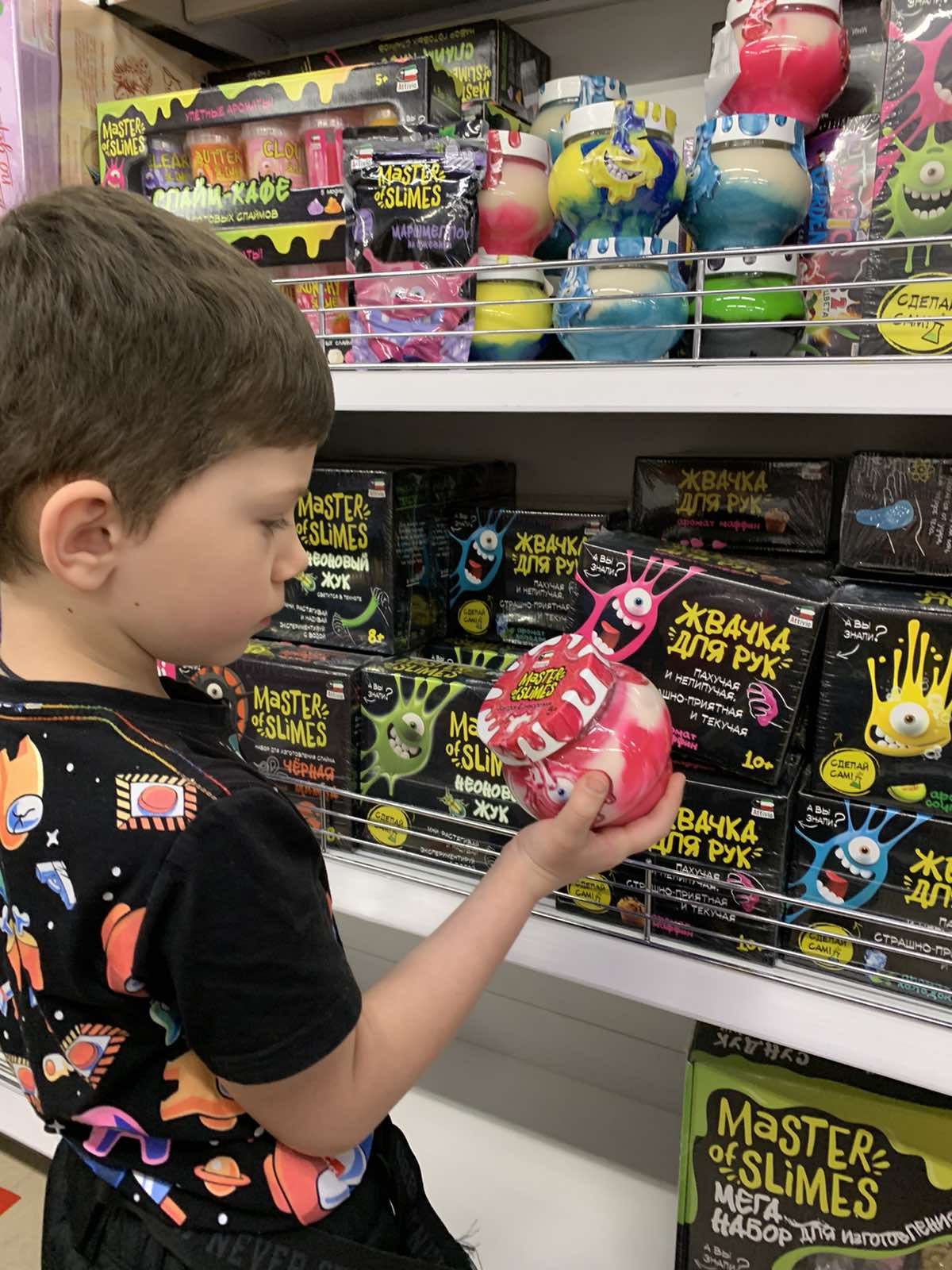 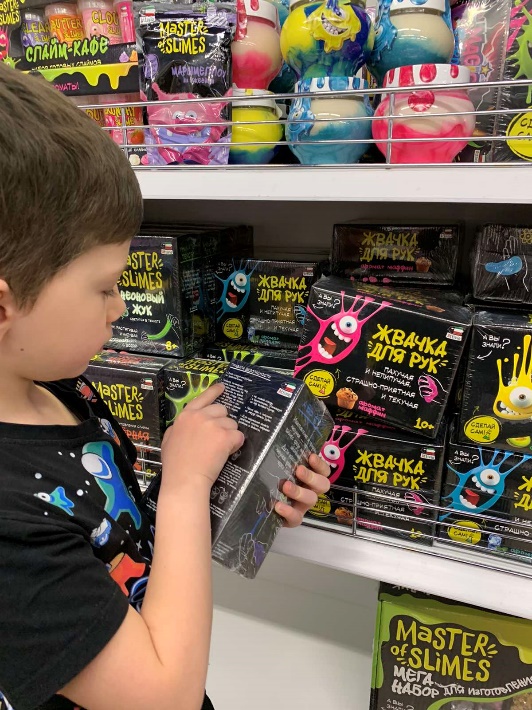 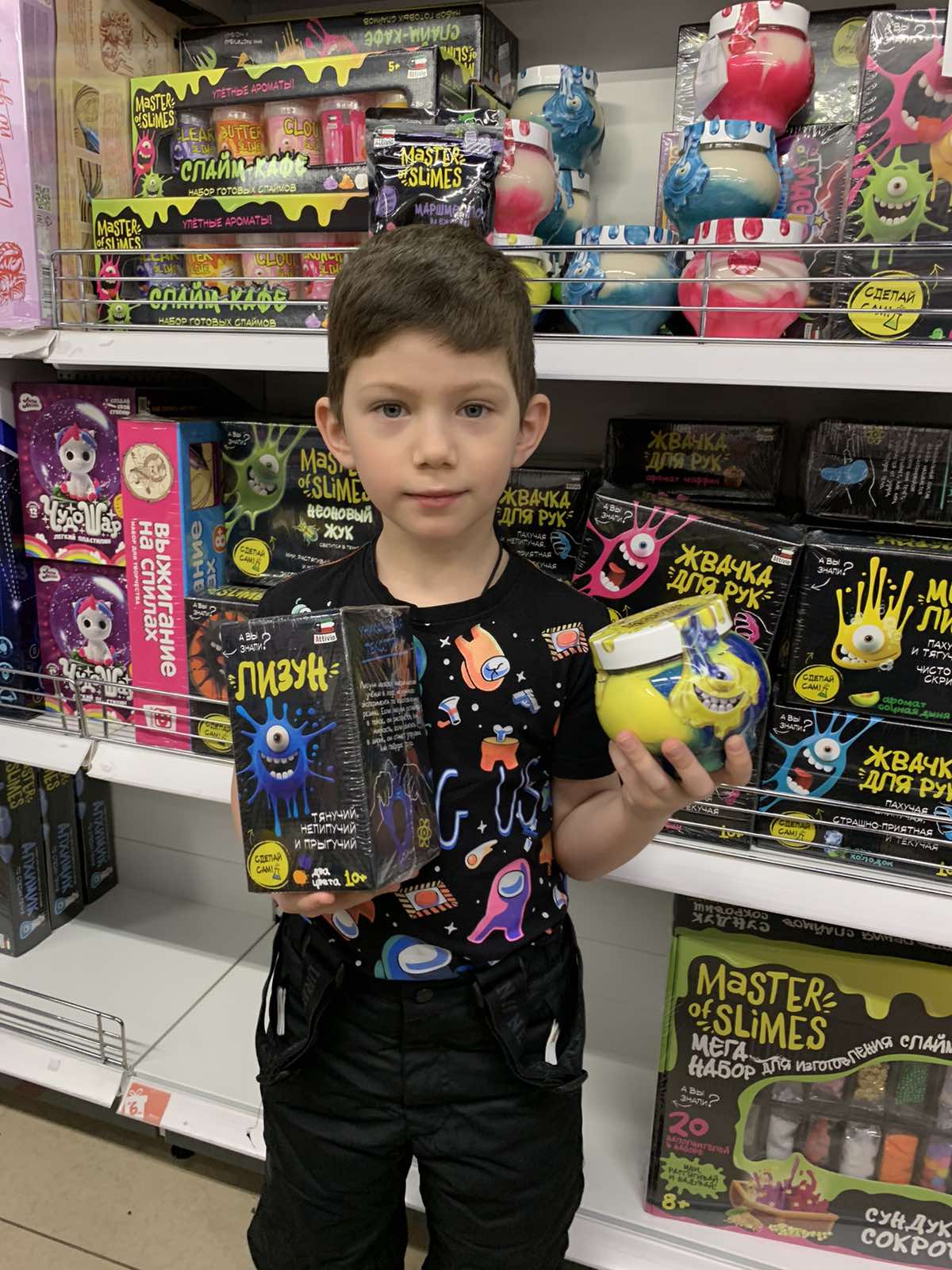 Основные компоненты слайма: вода, загуститель, краситель, пищевой консервант.
Виды слаймов
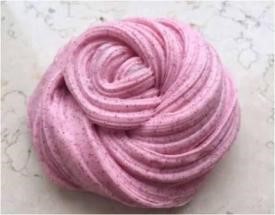 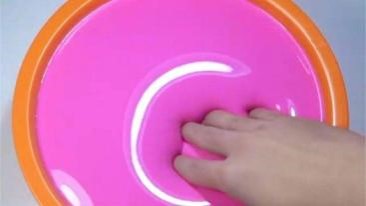 «Жвачка для рук».
Ориджинал слайм
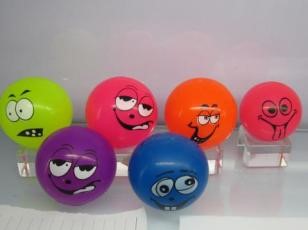 Слайм-попрыгунчик.
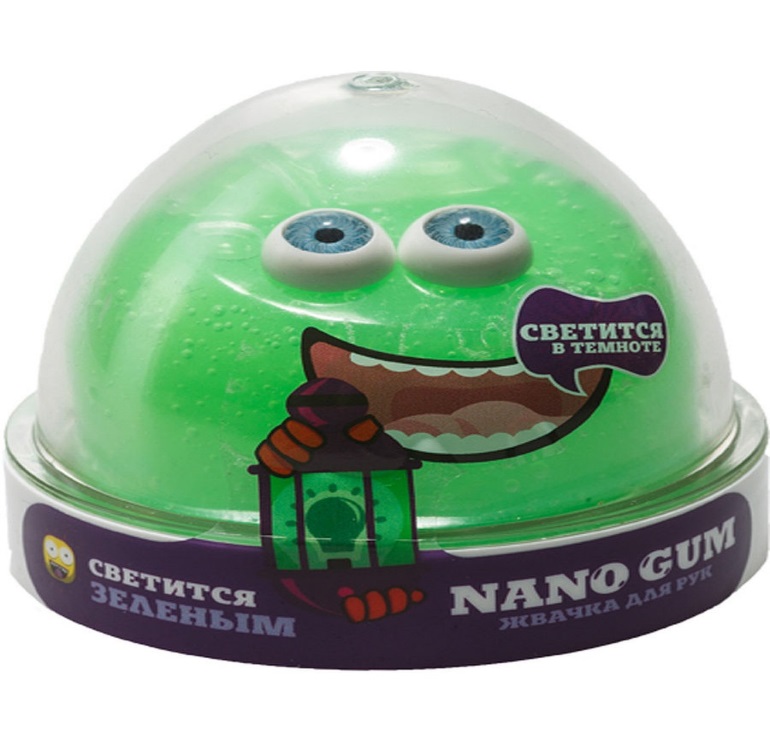 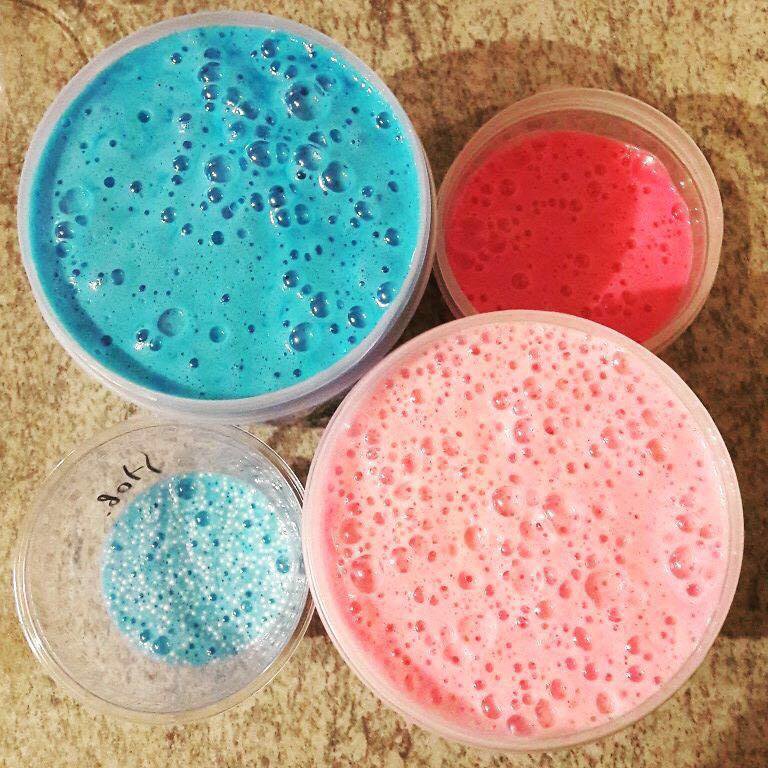 Флаффи слайм
«Умный» слайм
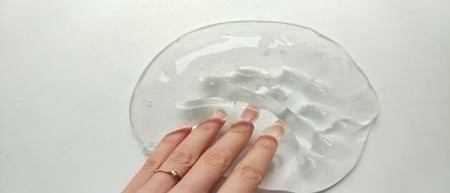 Глосси слайм
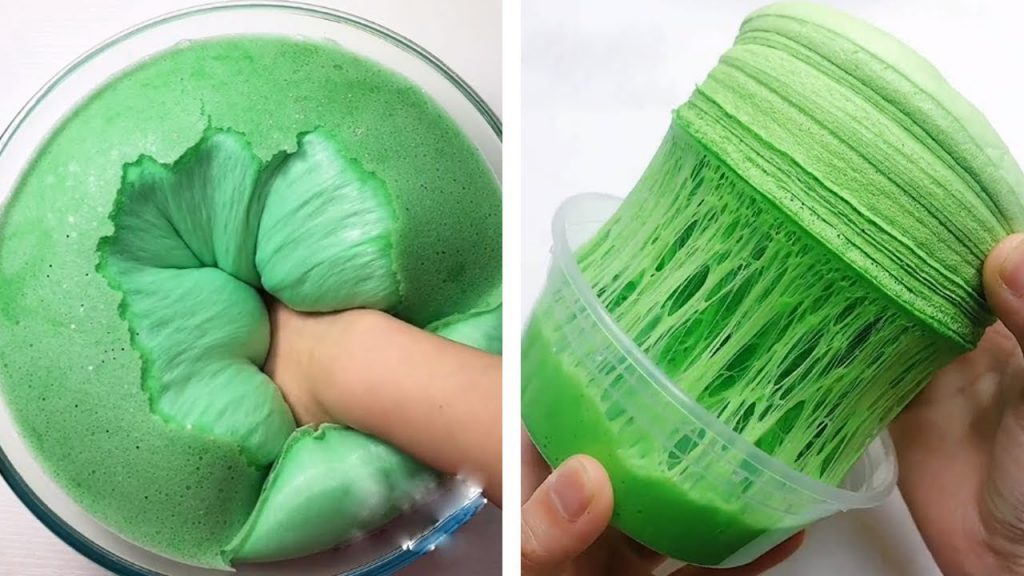 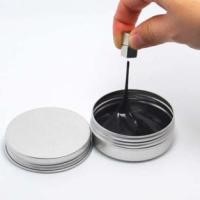 Айсберг слайм
Магнитный слайм
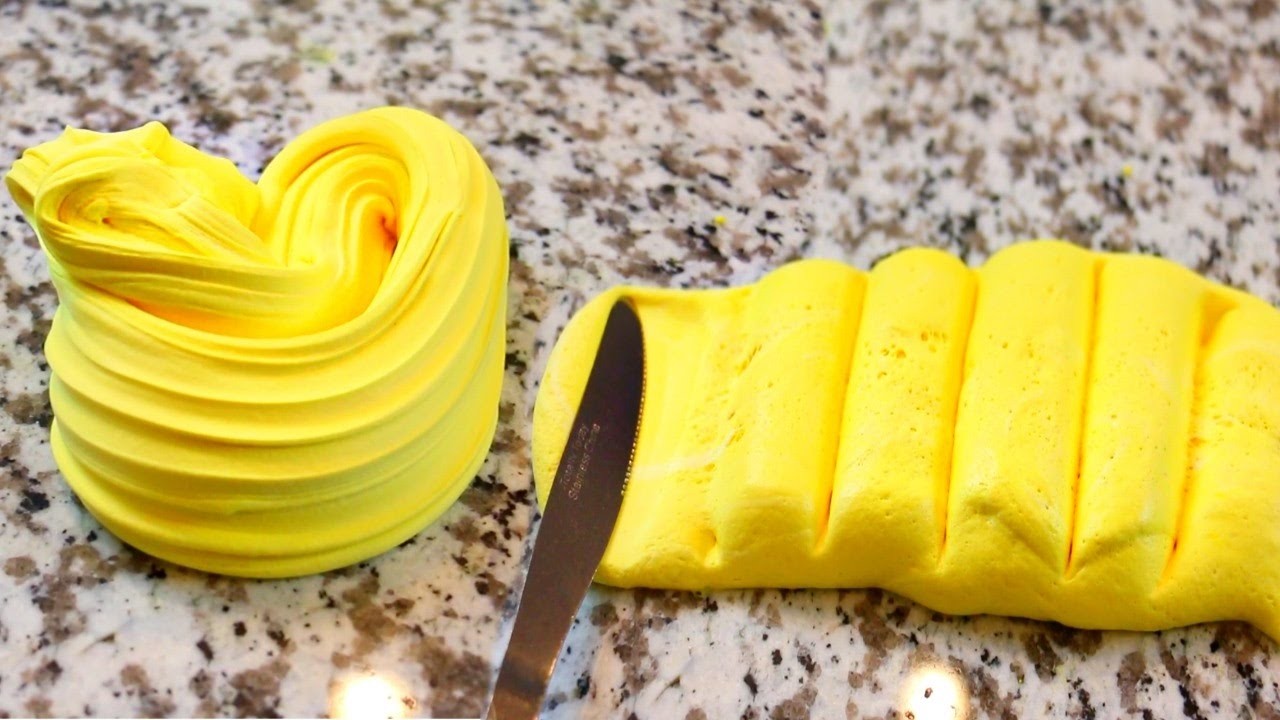 Баттер слайм
Польза или вред слайма
Польза слайма
1) Игрушка - антистресс;
2) Развивает мелкую моторику, творчество, воображение, осязание;
3) Помощь во время уборки! Например, можно чистить клавиатуру ноутбука, салон автомобиля от пыли.

Вред слайма
1) может отвлекать от важных занятий;
2) может передавать микробы из рук в руки;
3) может проявиться аллергическая реакция на компоненты;
Меры предосторожности при игре со слаймом:
1) нужно мыть руки перед игрой и после;
2) иметь свой собственный слайм
3) протирать место игры с ним;
4) хранить только в герметичной упаковке;
5) не допускать попадания в рот и глаза.
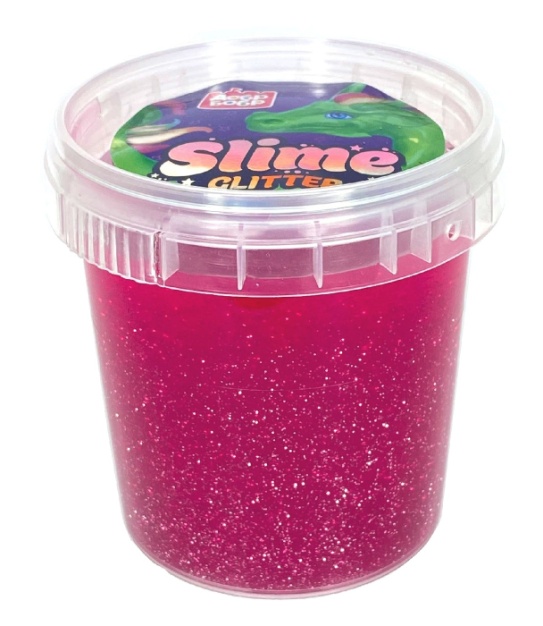 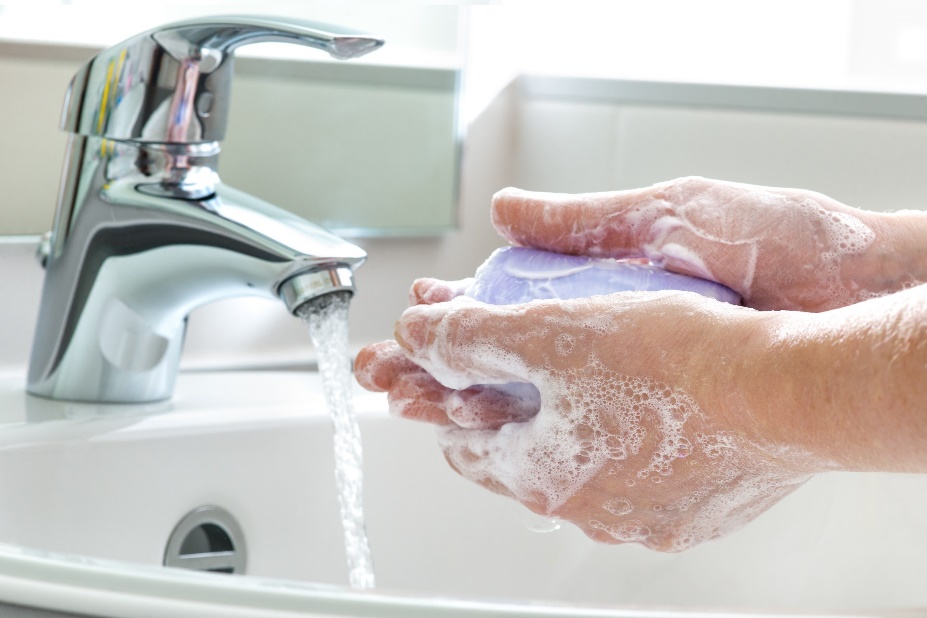 Изготовление слаймов
Эксперимент №1
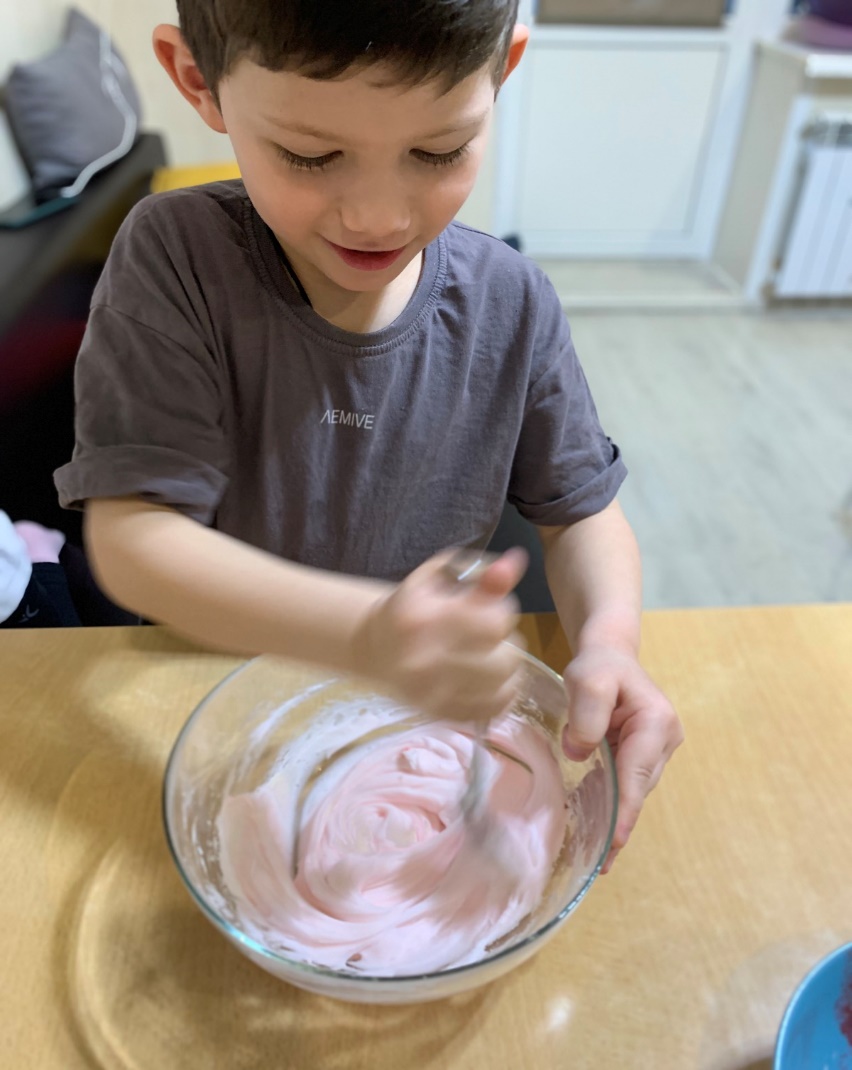 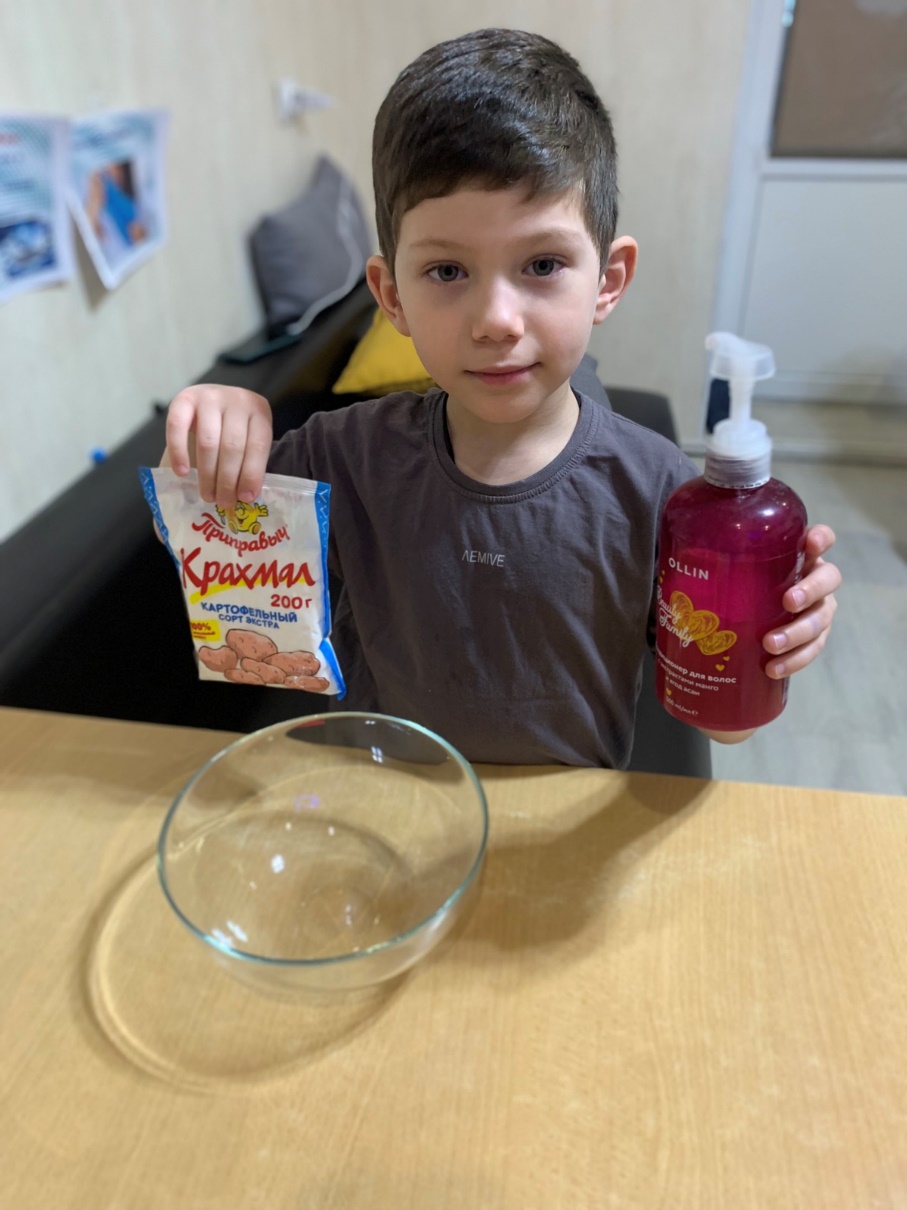 Рецепт: картофельный крахмал - 200г; 
кондиционер для волос – 200г.
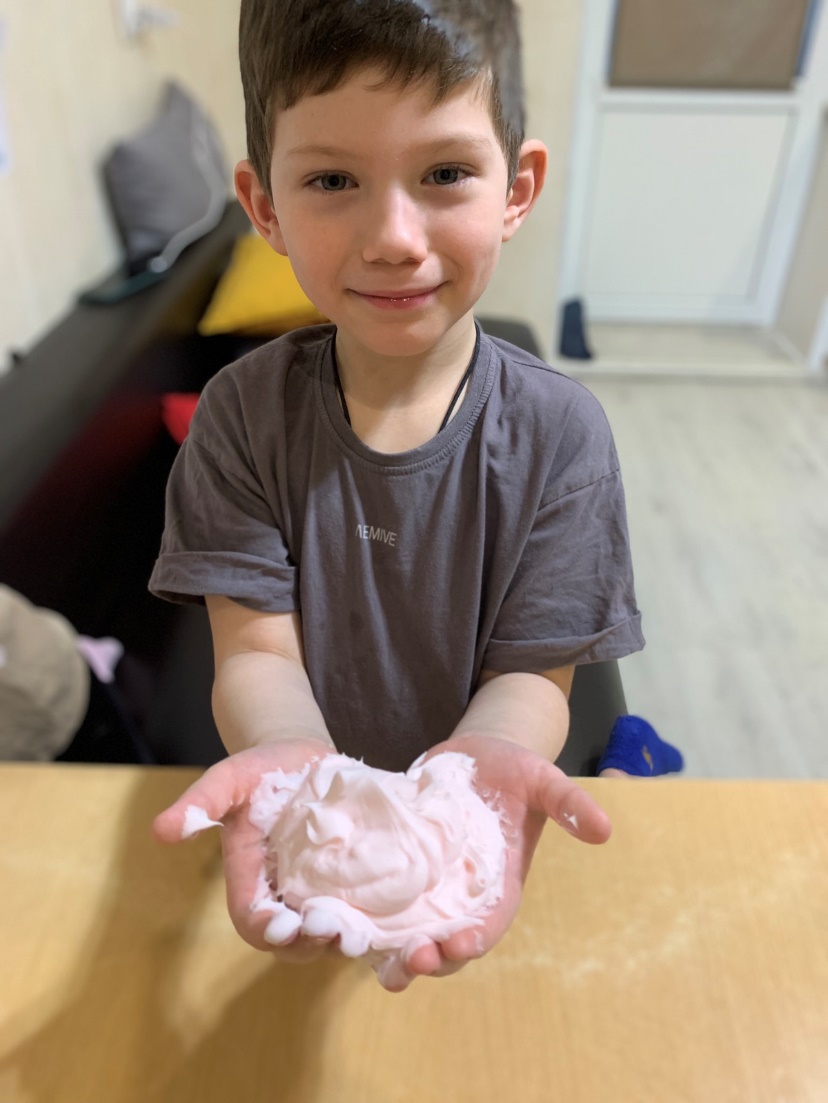 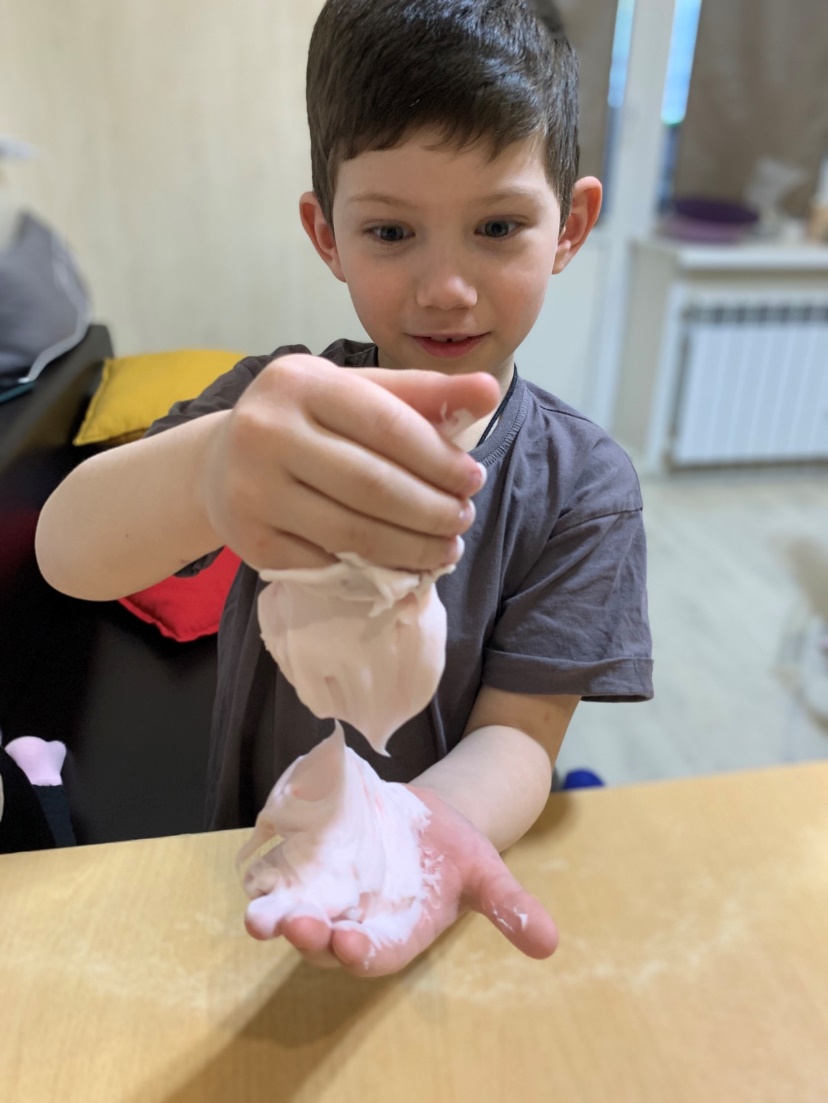 Вывод: По ощущениям, данный слайм похож на мягкий пластилин.
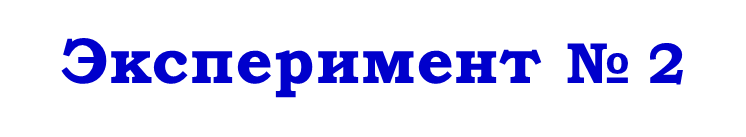 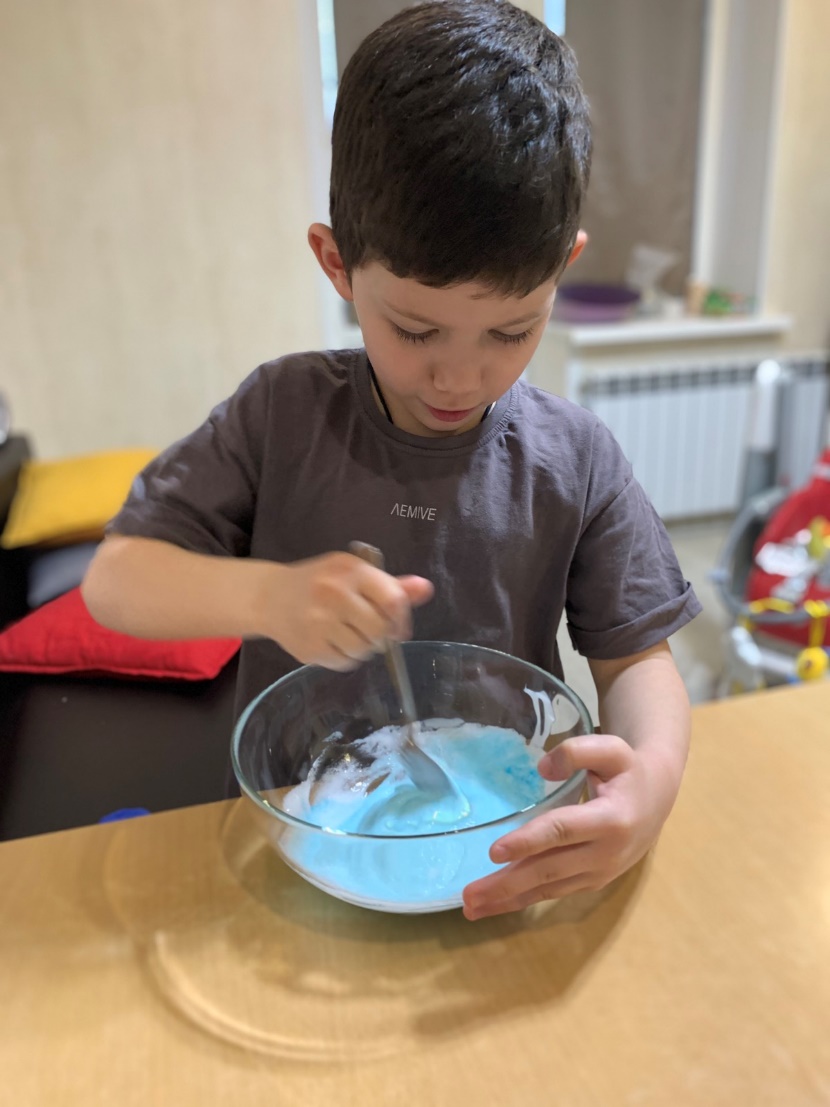 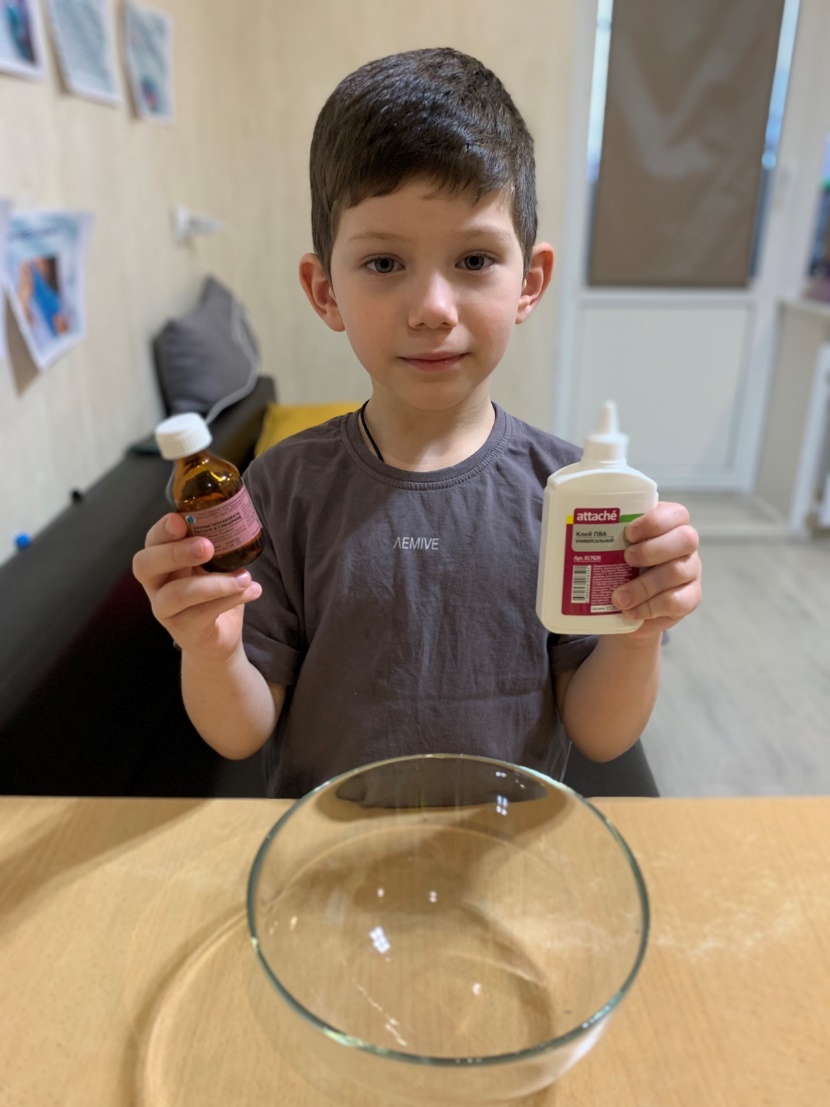 Рецепт: Клей ПВА – 150 г. Тетраборат натрия - 10 мл.
Пищевой краситель.
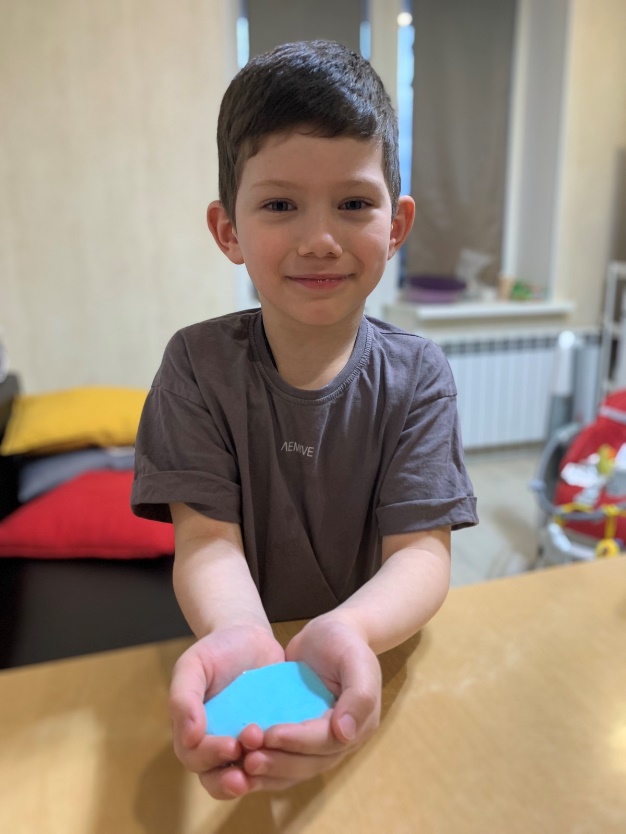 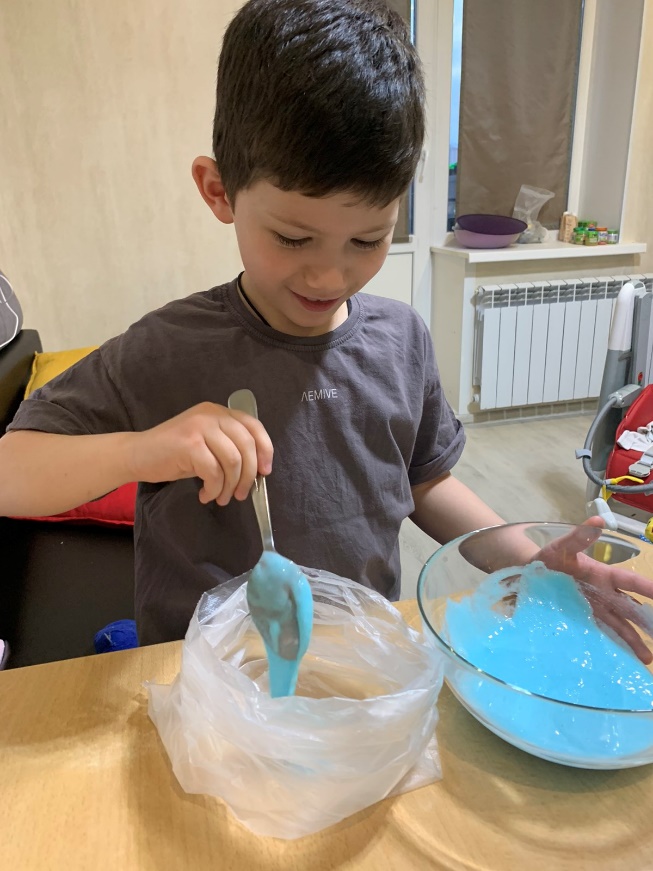 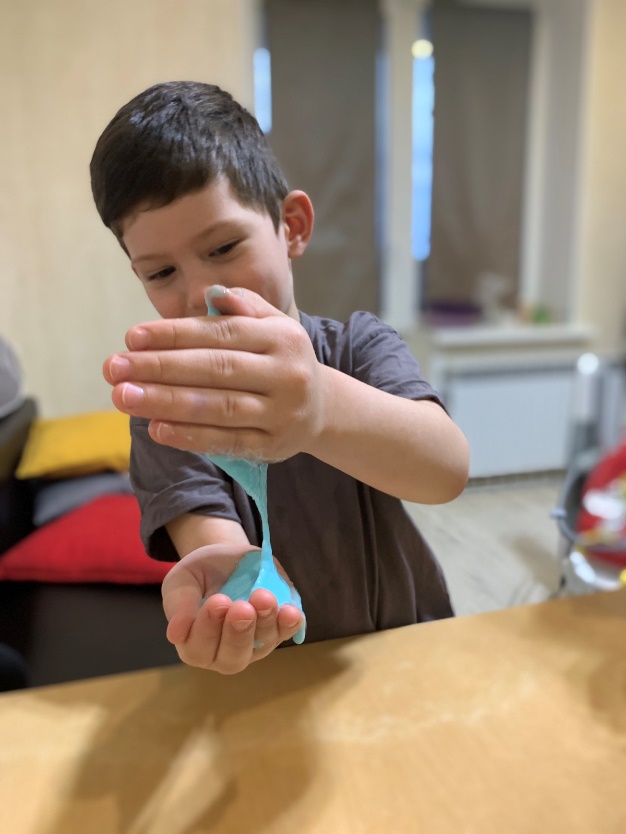 Вывод: В результате получился слайм, который хорошо тянется, держит форму некоторое время, а потом растекается. 
Следов не оставляет. Таким слаймом очень хорошо, удобно играть.
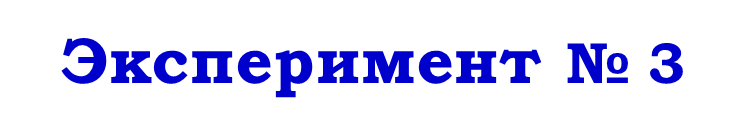 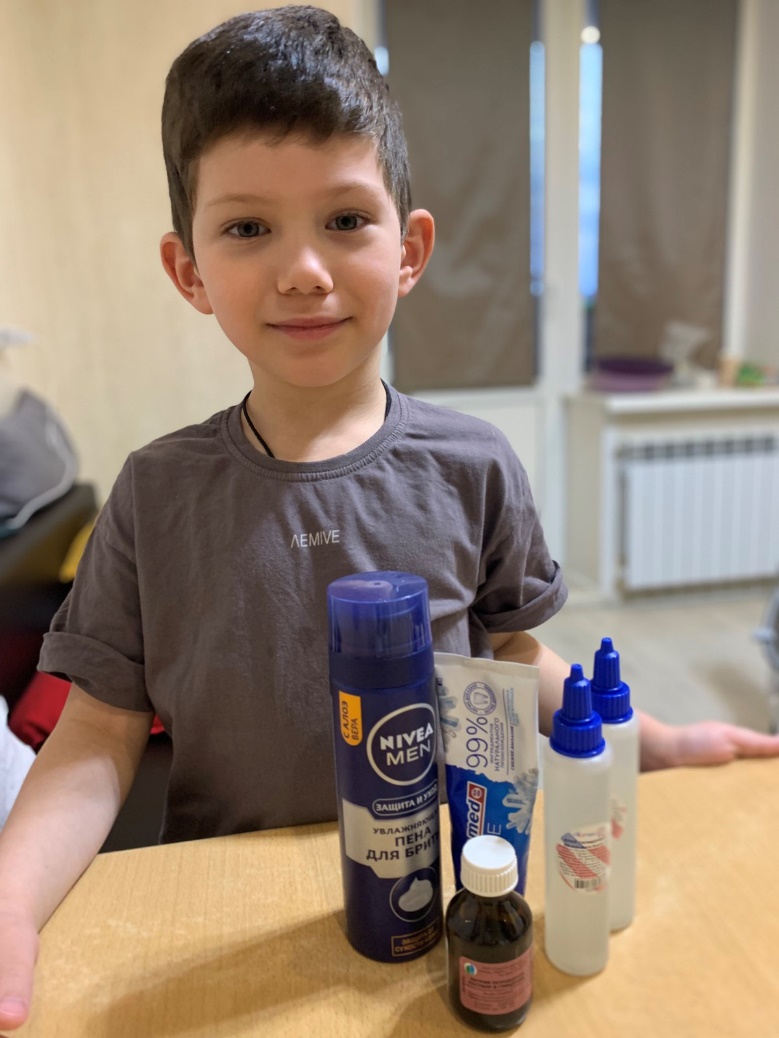 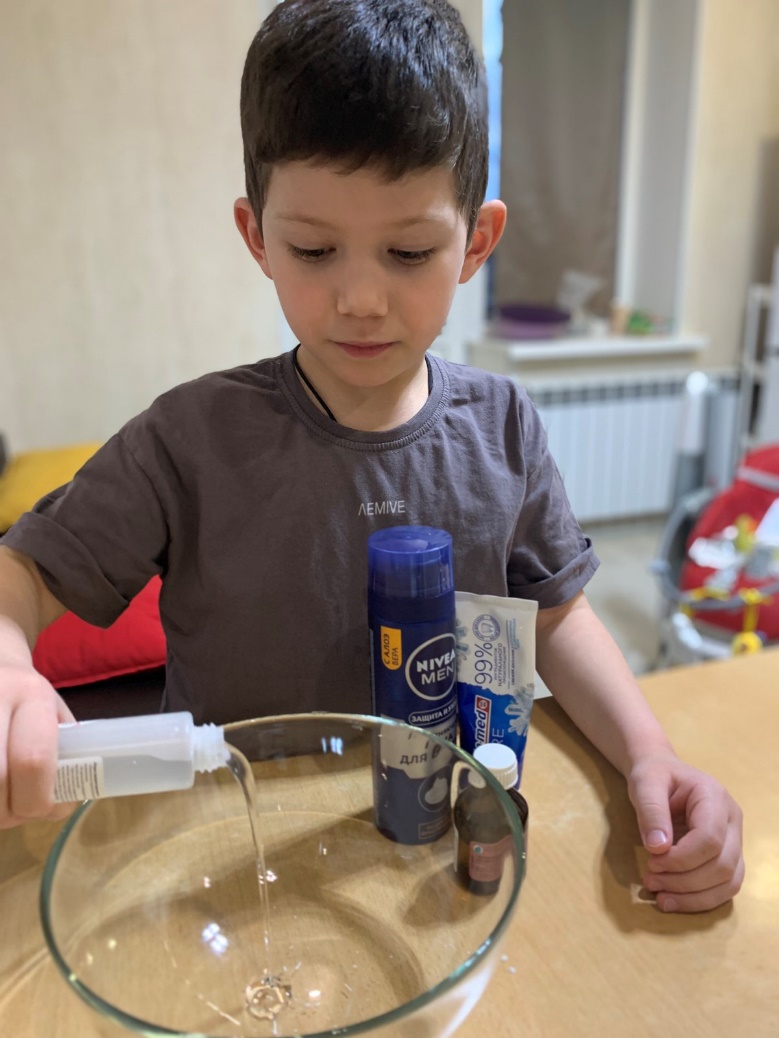 Рецепт: Силикатный клей – 2 пузырька, зубная паста – 1 ч.л., гель для бритья – 2 ч.л., тетраборат натрия (загуститель) – 1 ч.л, гуашь
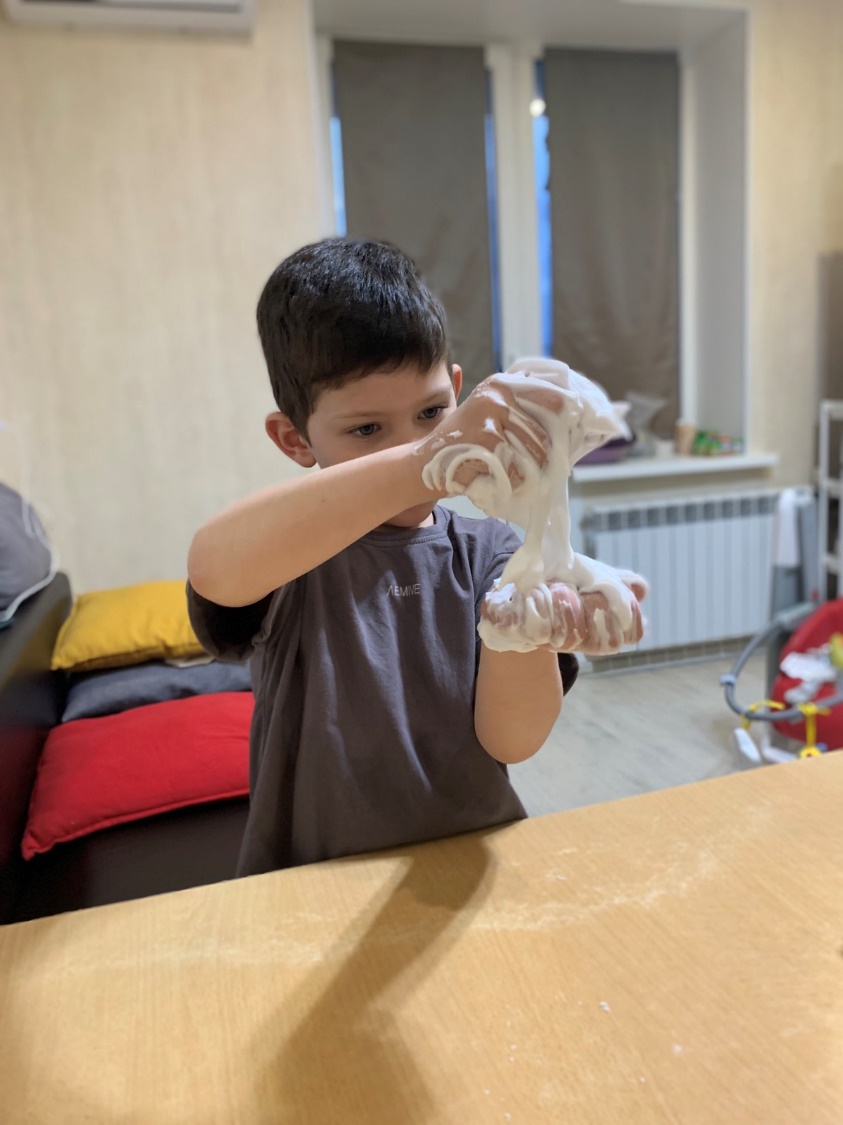 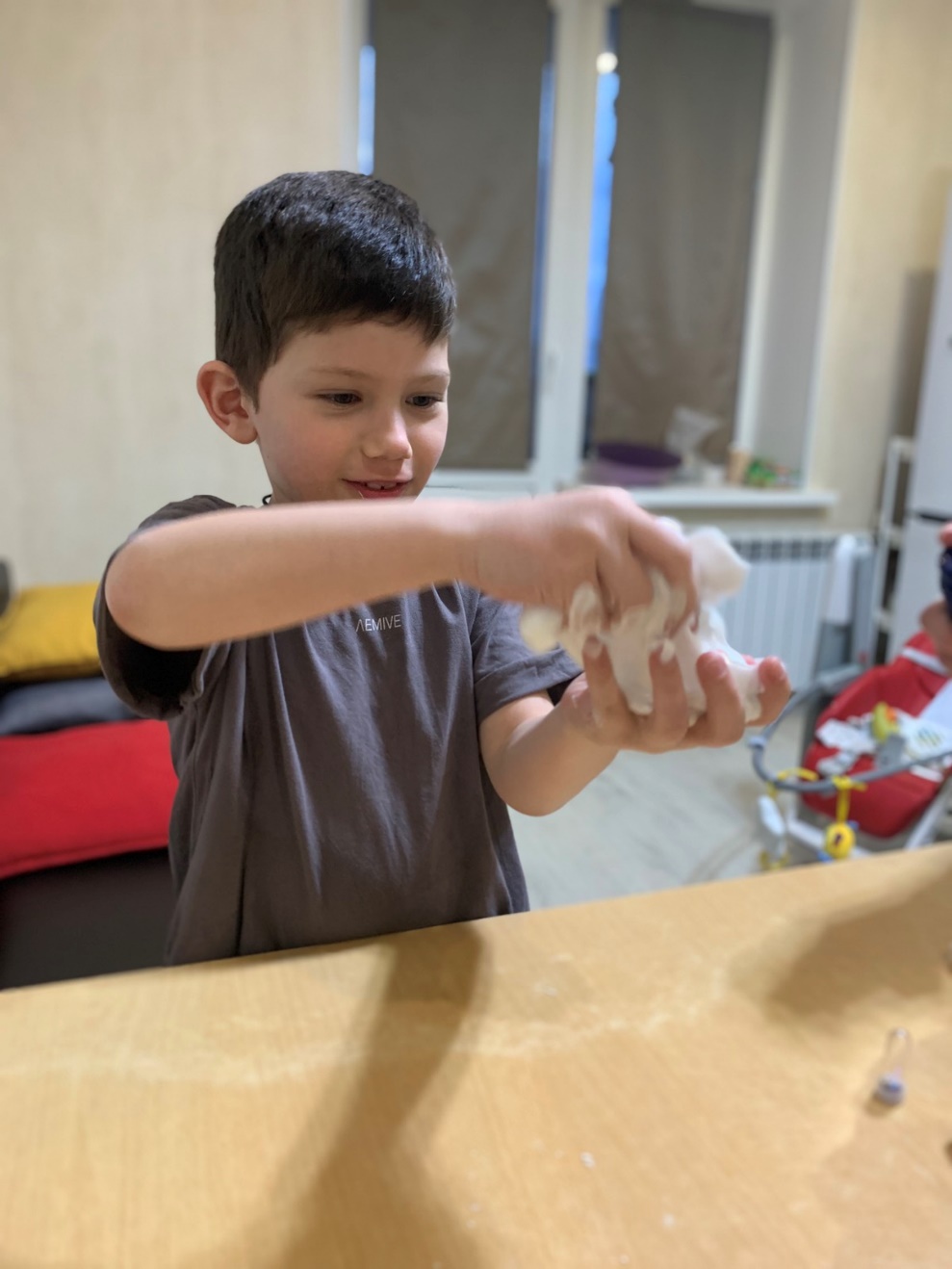 Вывод: слайм получился пышным, мягким, тянущимся, пузырчатым.